19.COM 1.BUR
Bureau de la dix-neuvième session du Comité intergouvernemental 
de sauvegarde du patrimoine culturel immatériel 
Siège de l’UNESCO, Salle VI
5 mars 2024 (10h00 – 13h00)
19.COM 1.BUR
Point 2 : Adoption de l’ordre du jour
Document: LHE/24/19.COM 1.BUR/2
19.COM 1.BUR
Point 3 : Examen d’une demande d’assistance internationale d’urgence
Document: LHE/24/19.COM 1.BUR/3
Assistance internationale (situation au 1er mars 2024)
Groupe II: 10%
Groupe III: 21%
Groupe IV: 17%
Groupe V(a): 47%
Groupe V(b): 5%
Critères pour l’assistance internationale
A.1 :	La communauté, le groupe et/ou les individus concernés ont participé à l’élaboration de la demande et seront impliqués dans la mise en œuvre des activités proposées ainsi que dans leur évaluation et leur suivi d’une manière aussi large que possible. 
A.2 :	Le montant de l’assistance demandée est adapté.
A.3 :	Les activités proposées sont bien conçues et réalisables.
A.4 :	Le projet peut produire des résultats durables.
A.5 :	L’État partie bénéficiaire partage le coût des activités pour lesquelles une assistance internationale est fournie dans la mesure de ses moyens.
A.6 :	L’assistance vise à développer ou à renforcer des capacités dans le domaine de la sauvegarde du patrimoine culturel immatériel.
A.7 :	L’État partie bénéficiaire a mis en œuvre des activités financées auparavant, s’il y a lieu, conformément à toutes les réglementations et à toute condition applicable dans ce cas.
Considérations supplémentaires pour l’assistance internationale
10(a) : la demande suppose une coopération à l’échelle bilatérale, régionale ou internationale ; 
10(b) : l’assistance peut produire un effet multiplicateur et encourager les contributions financières et techniques venant d’autres sources.
19.COM 1.BUR
Point 4 : Examen des demandes d’assistance internationale jusqu’à 100 000 dollars des États-Unis
Document: LHE/24/19.COM 1.BUR/4
19.COM 1.BUR
Point 5 : Questions diverses
https://ich.unesco.org/fr/calendrier-des-reunions-statutaires-en-2024-01334
Organe d’évaluation (cycle 2024)
Président : M. Kirk Siang Yeo (Singapour) 

Vice-Présidente : Mme Evrim Ölçer Özünel (Türkiye) 

Rapporteure : Mme Barbra Babweteera Mutambi (The Cross-Cultural Foundation of Uganda)
Composition de l’Organe d’évaluation 2024
Vue d’ensemble des dossiers à évaluer (Cycle 2024)
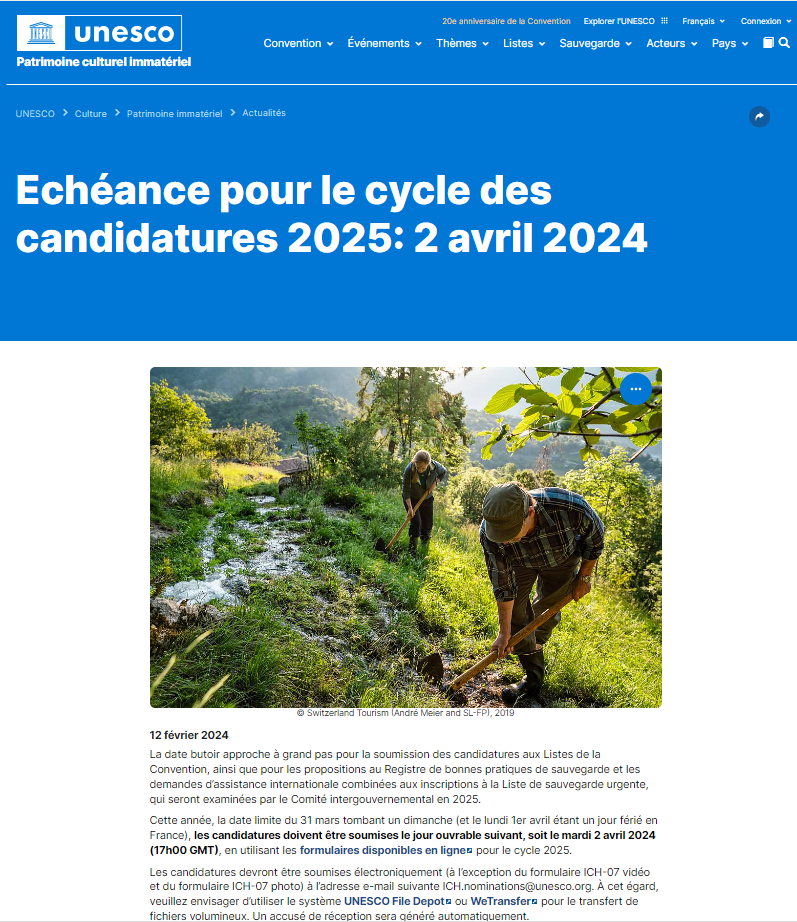 https://ich.unesco.org/fr/actualites/echeance-pour-le-cycle-des-candidatures-2025-13513
ICH.nominations@unesco.org